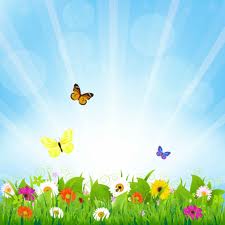 Маленькая страна
[Speaker Notes: Выполнила воспитатель Беляева М.Б. /ГБДОУ детский сад №16 Красногвардейского района  г. Санкт-Петербурга/]
Давайте познакомимся!
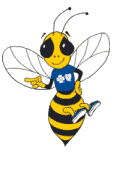 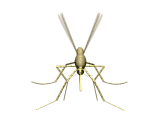 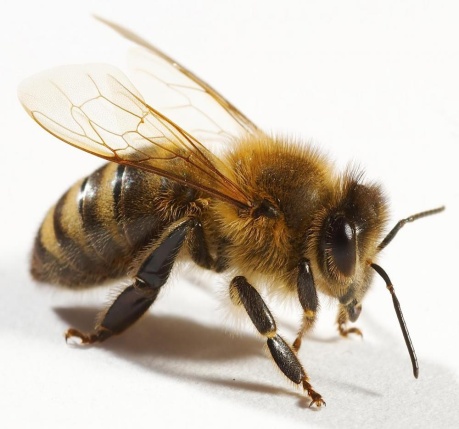 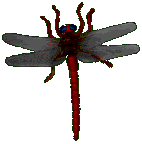 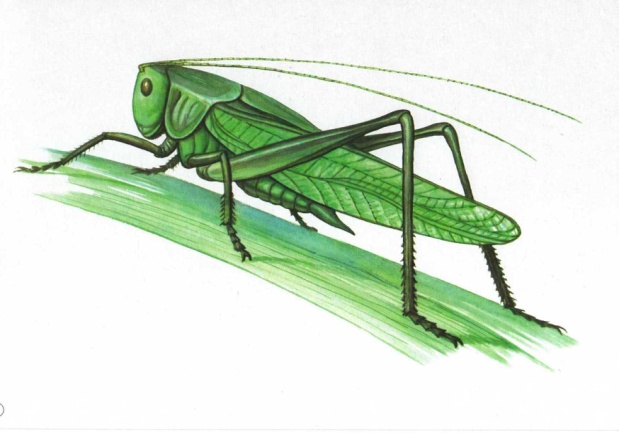 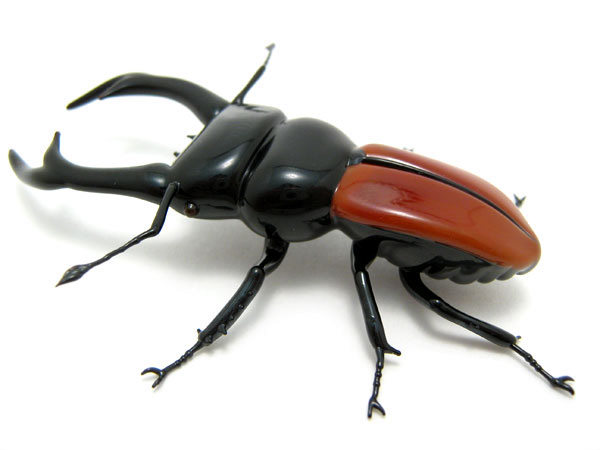 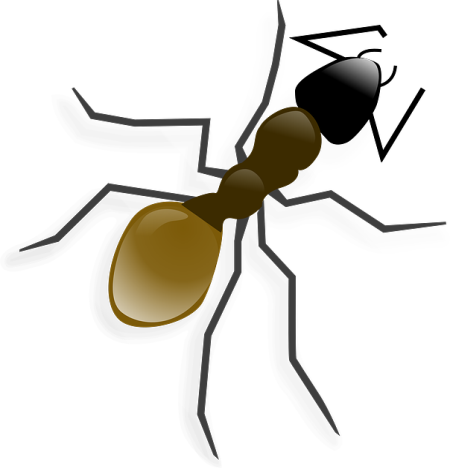 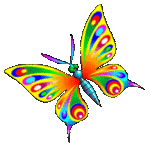 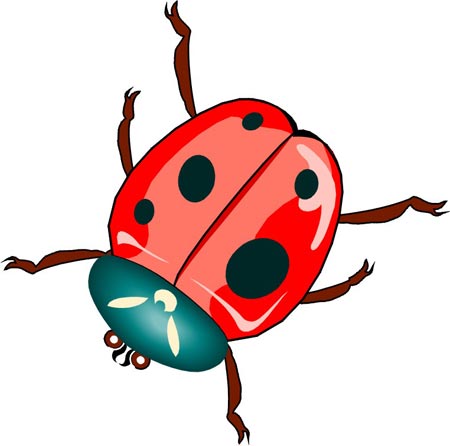 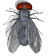 А теперь, ребятки, отгадайте-ка загадки!
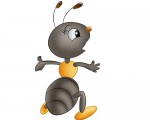 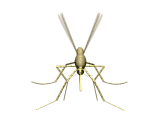 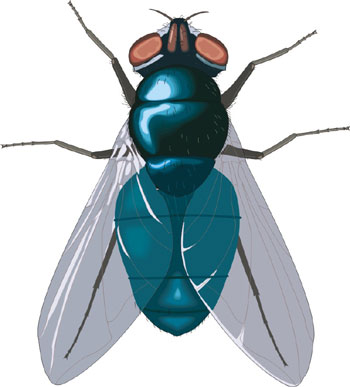 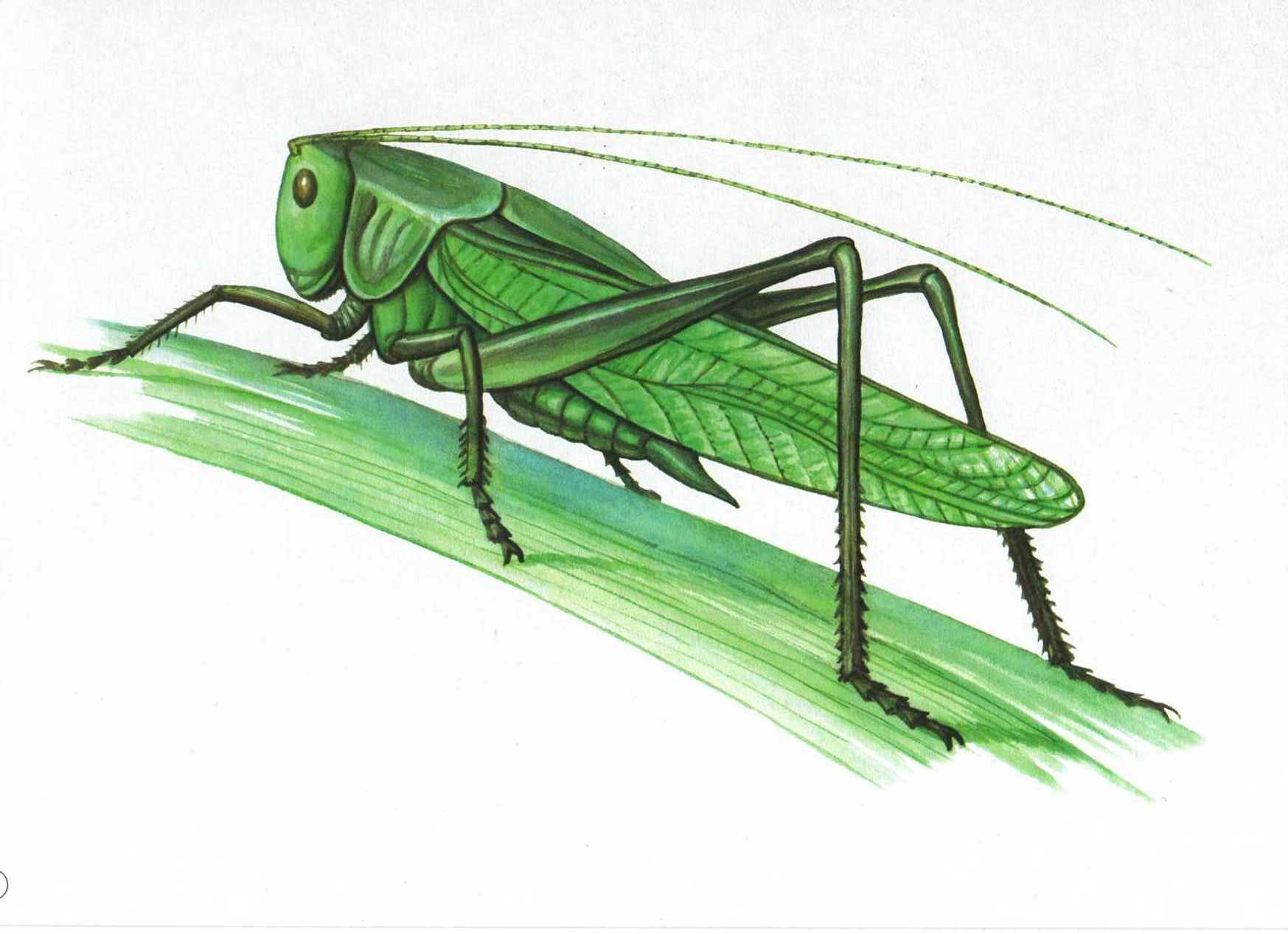 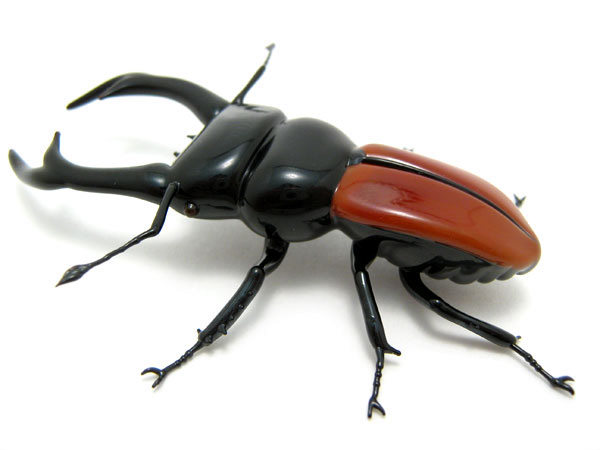 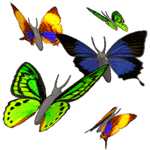 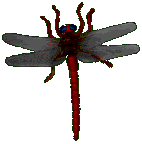 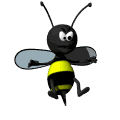 Помогите нам сейчас: кто-то лишний здесь у нас…
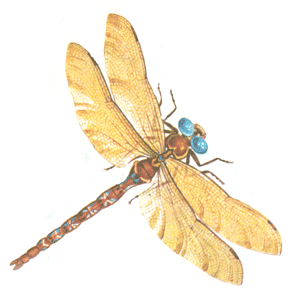 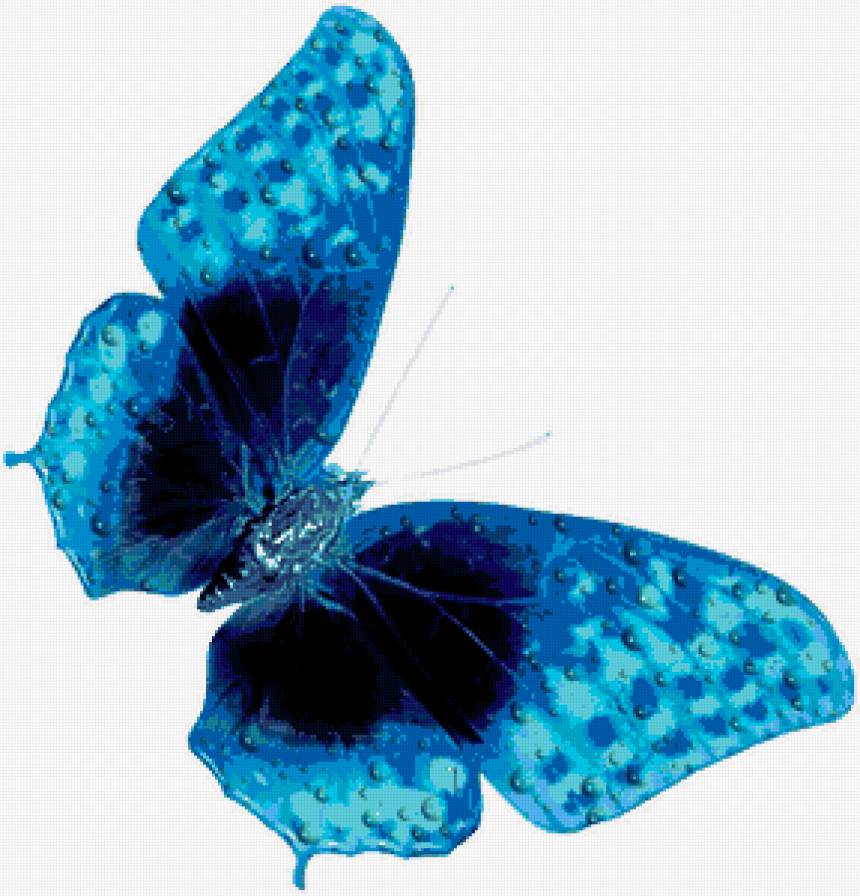 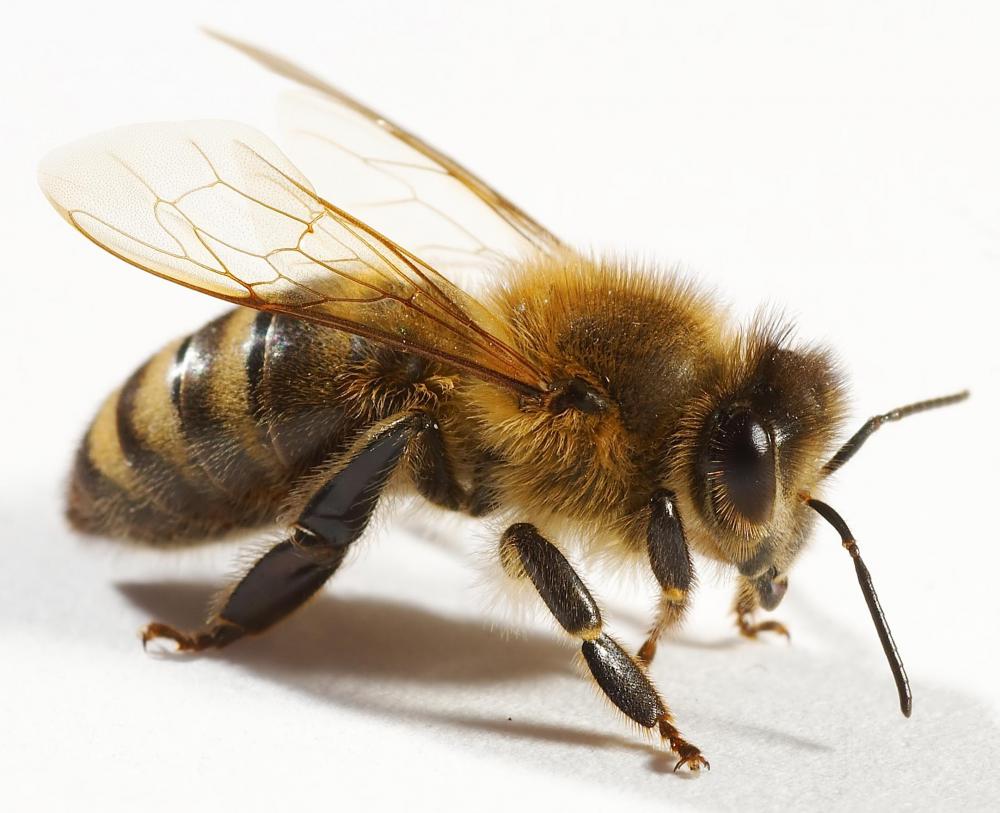 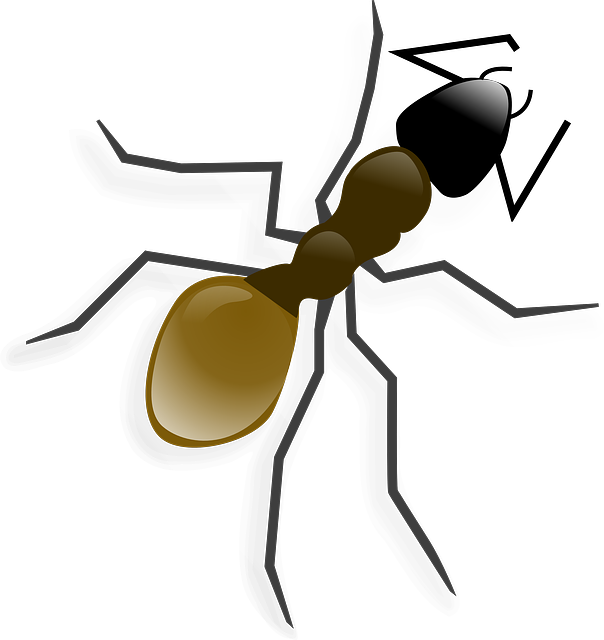 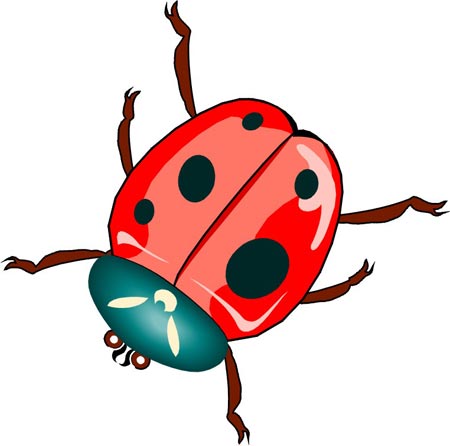 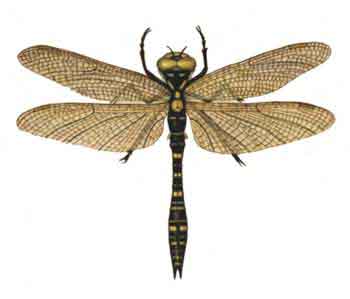 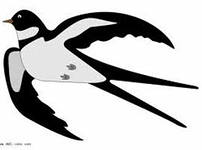 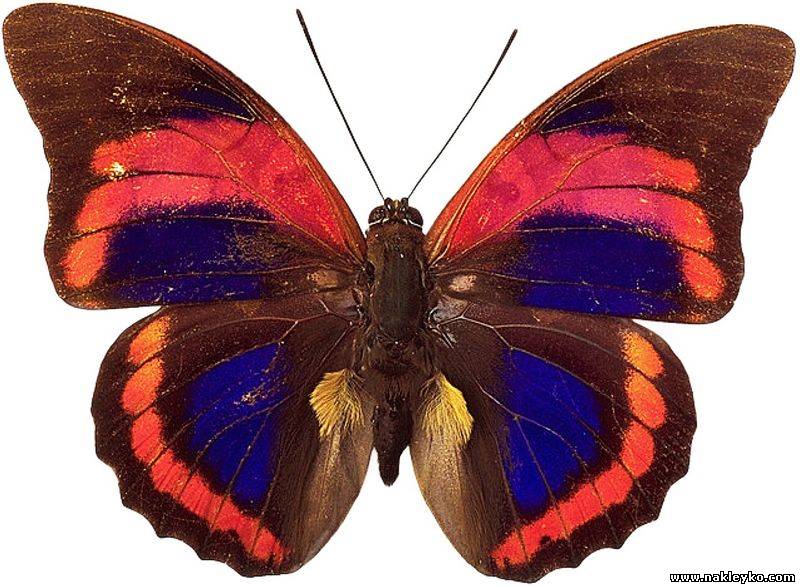 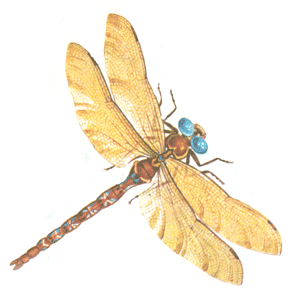 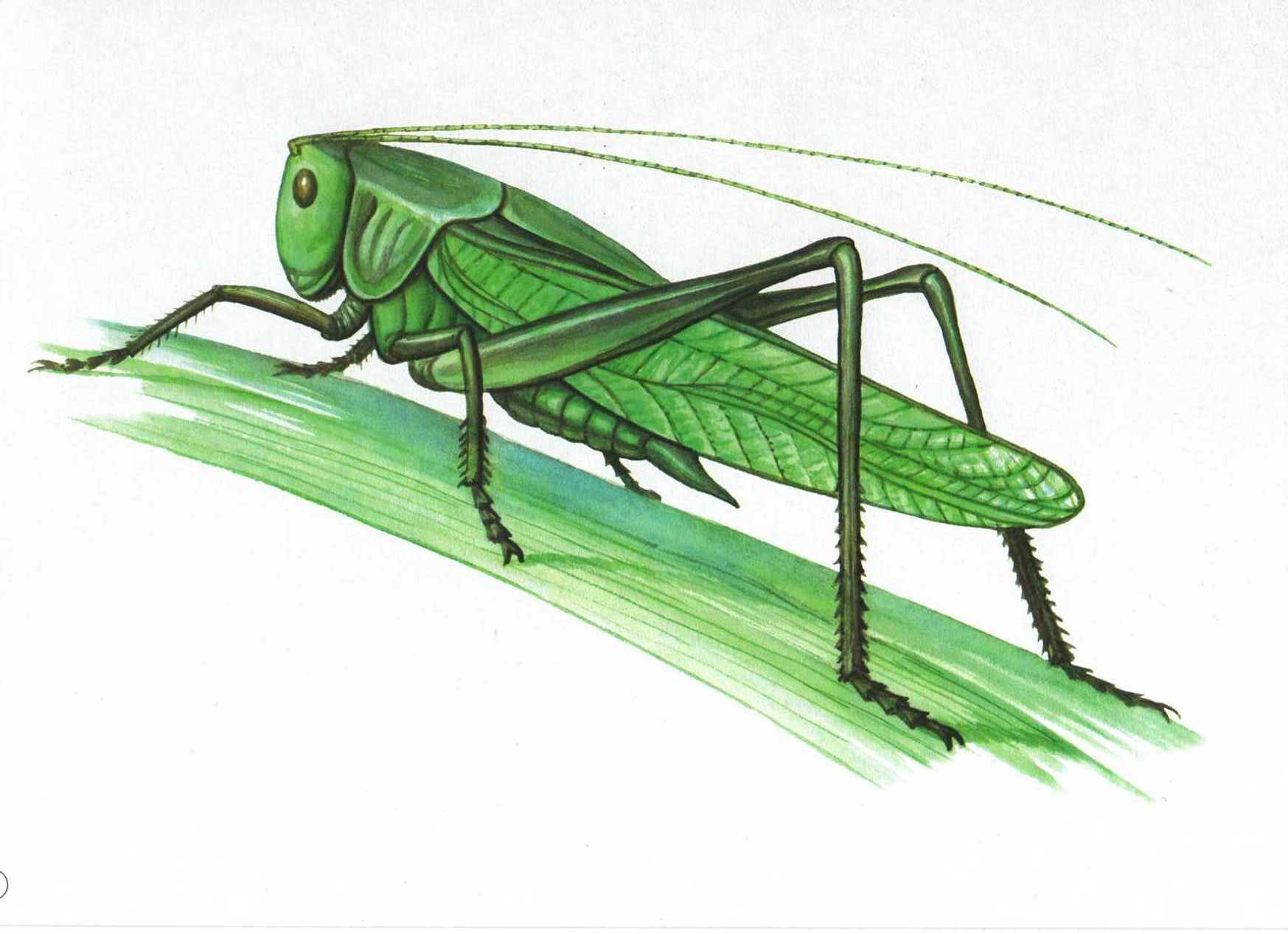 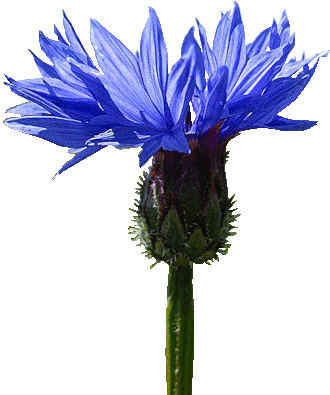 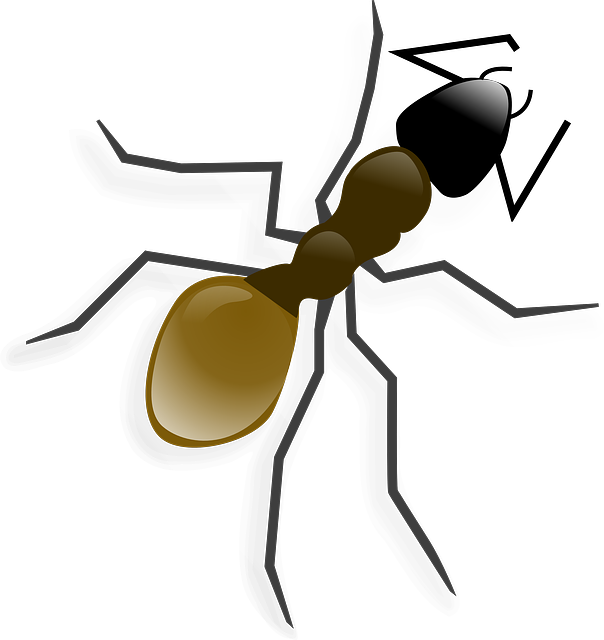 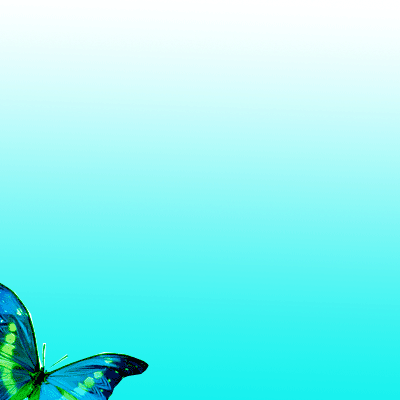 Молодцы!
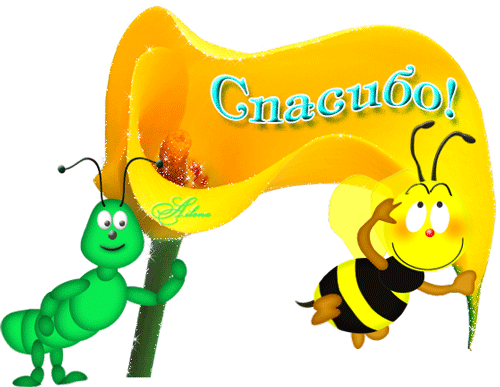